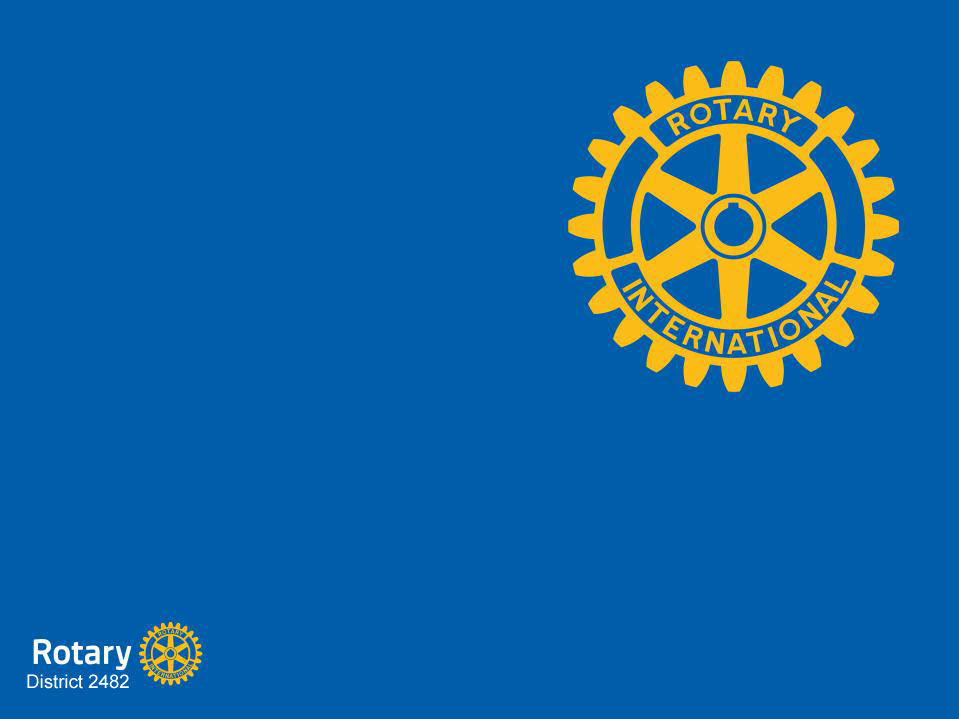 [ИМЕ НА ПРОЕКТА]
[ ИМЕ НА ИНТЕРАКТ КЛУБА ОСЪЩЕСТВИЛ ПРОЕКТА]

[ ИМЕ НА РОТАРИ КЛУБА СПОНСОР]

[ Име на представящият проекта]
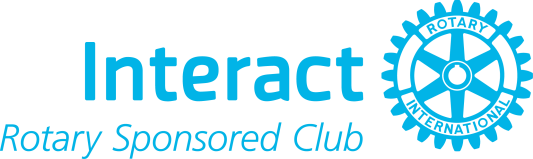 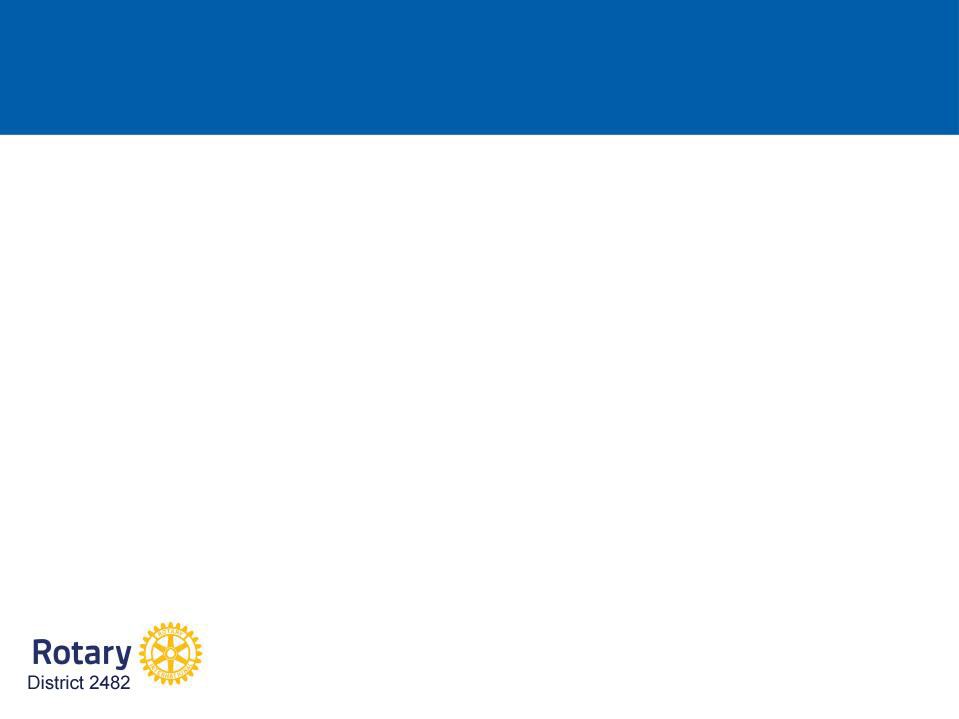 [ИМЕ НА ПРОЕКТА]
ЗАЩО ИЗБРАХМЕ  
ДА НАПРАВИМ ТОЧНО ТОВА
СЛЕДВАЙТЕ РЪКОВОДСТВОТО ЗА ПИСАНЕ  НА ПРОЕКТИ


РАЗДЕЛ ПЪРВИ ОТ РЪКОВОДСТВОТО

КАКЪВ ПРОБЛЕМ СТЕ ОТКРИЛИ?
НАПРАВИХТЕ ЛИ ПРОУЧВАНЕ НА ПРОБЛЕМА?
ЗАЩО СТЕ ИЗБРАЛИ ТОЗИ ПРОБЛЕМ?
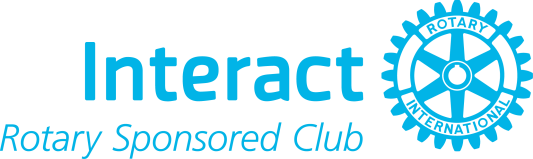 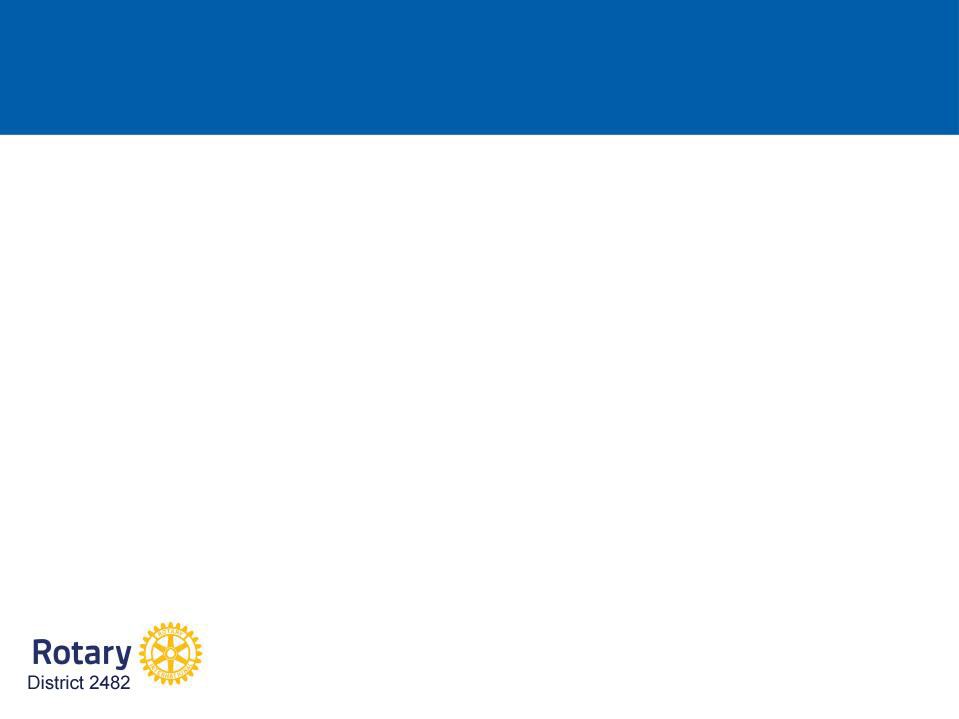 [ИМЕ НА ПРОЕКТА]
ОПИСАНИЕ НА ПРОЕКТА
СЛЕДВАЙТЕ РЪКОВОДСТВОТО ЗА ПИСАНЕ НА ПРОЕКТИ


РАЗДЕЛ ВТОРИ ОТ РЪКОВОДСТВОТО

Накратко се описва дейността, която сте извършили по време на изпълнение на проекта, кои ще са участниците.

ПРЕПОРЪЧВАМЕ В НЯКОЛКО СЛАЙДА.
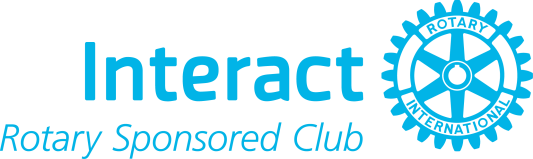 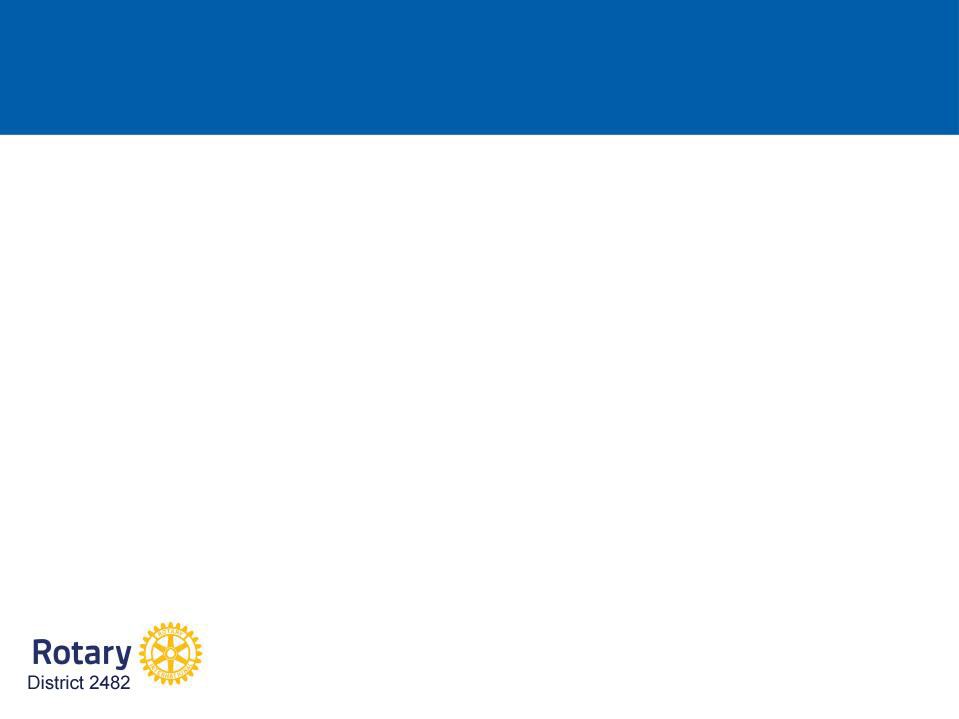 [ИМЕ НА ПРОЕКТА]
ЦЕЛИ НА ПРОЕКТА
СЛЕДВАЙТЕ РЪКОВОДСТВОТО ЗА ПИСАНЕ НА ПРОЕКТИ


РАЗДЕЛ ВТОРИ ОТ РЪКОВОДСТВОТО

ОПИШЕТЕ КАКВИ СА ЦЕЛИТЕ НА ПРОЕКТА.

С какво дейностите извършени по проекта ще променят заобикалящата ни среда?
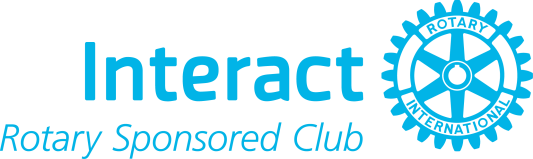 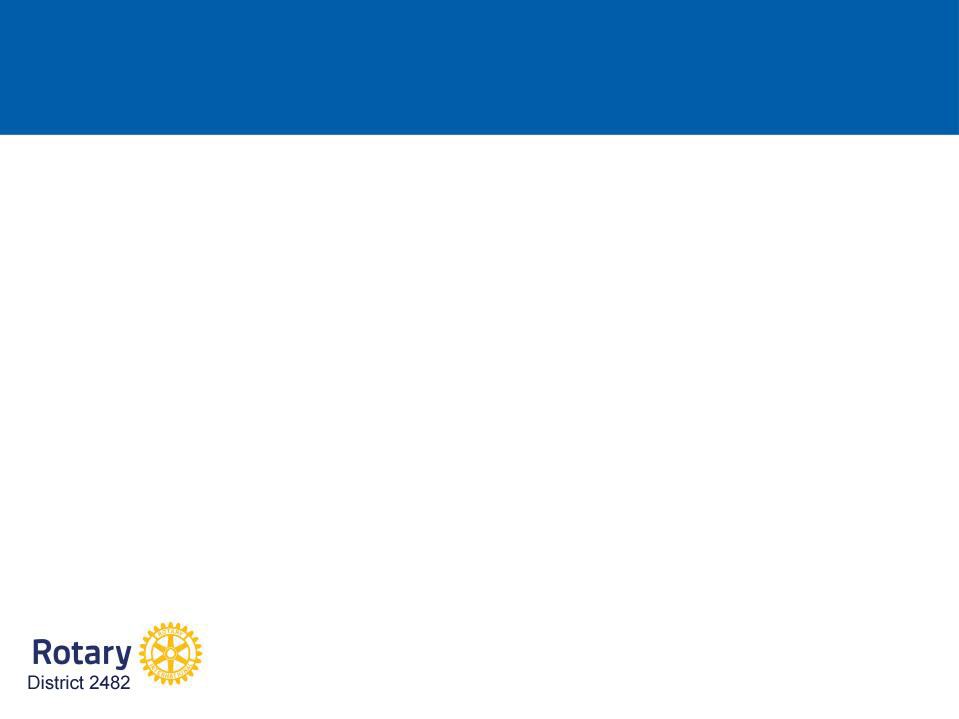 [ИМЕ НА ПРОЕКТА]
ПЛАН-ПРОГРАМА И РЕСУРСИ
СЛЕДВАЙТЕ РЪКОВОДСТВОТО ЗА ПИСАНЕ НА ПРОЕКТИ


РАЗДЕЛ ВТОРИ ОТ РЪКОВОДСТВОТО

ОПИШЕТЕ ОТДЕЛНИТЕ ЕТАПИ НА ПОДГОТОВКА НА ПРОЕКТА. 
САМОТО СЛУЧВАНЕ. 


ПРЕПОРЪЧВАМЕ В НЯКОЛКО СЛАЙДА. 
КАКТО И ИЗПОЛЗВАНЕТО НА СНИМКИ.
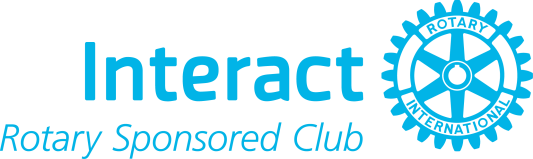 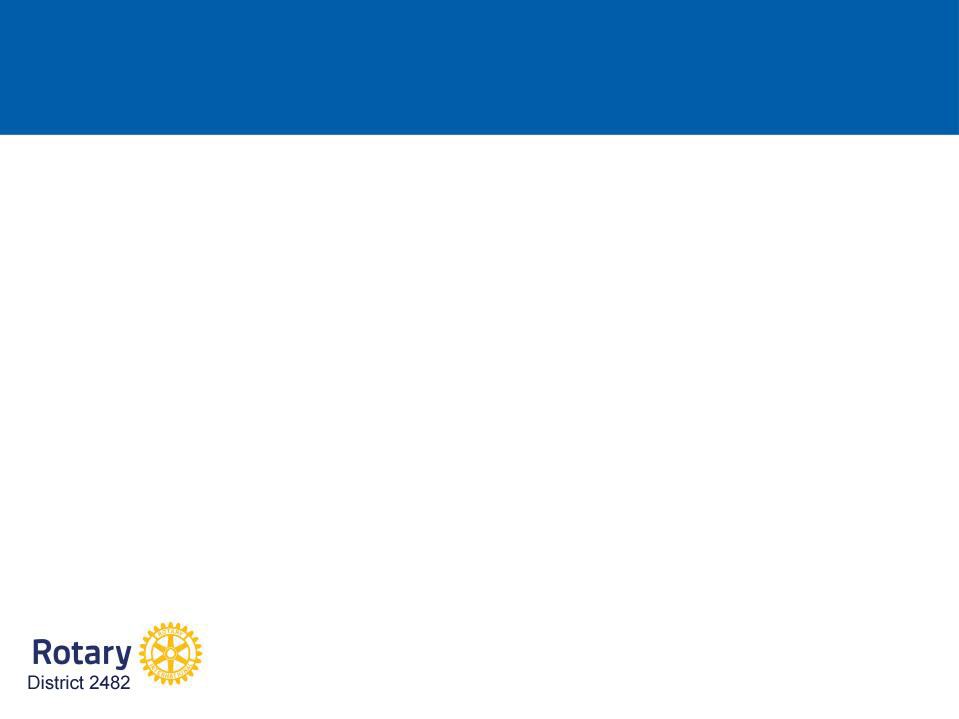 [ИМЕ НА ПРОЕКТА]
БЮДЖЕТ
СЛЕДВАЙТЕ РЪКОВОДСТВОТО ЗА ПИСАНЕ НА ПРОЕКТИ


РАЗДЕЛ ВТОРИ ОТ РЪКОВОДСТВОТО

ТОЗИ СЛАЙД Е НЕОБХОДИМ  САМО АКО ПРОЕКТЪТ  ИЗИСКВА ФИНАНСОВИ СРЕДСТВА.

ОПИШЕТЕ КАК ФОРМИРАХТЕ БЮДЖЕТА.
КАК НАМЕРИХТЕ СРЕДСТВА?
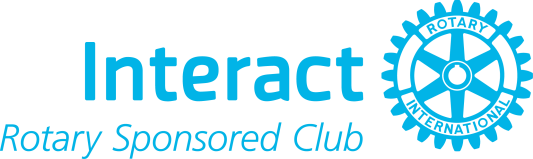 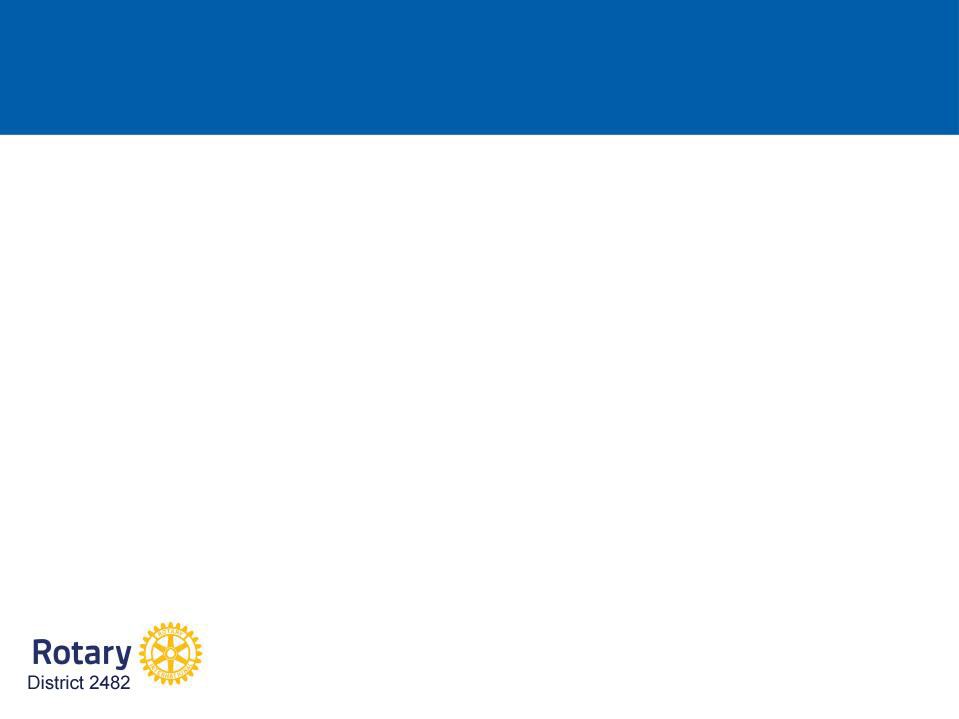 [ИМЕ НА ПРОЕКТА]
РАВНОСМЕТКА И ЗАБЕЛЕЖКИ
СЛЕДВАЙТЕ РЪКОВОДСТВОТО ЗА ПИСАНЕ НА ПРОЕКТИ


РАЗДЕЛ ТРЕТИ ОТ  РЪКОВОДСТВОТО

постигнати резултати и обобщение.
равносметка и забележки.
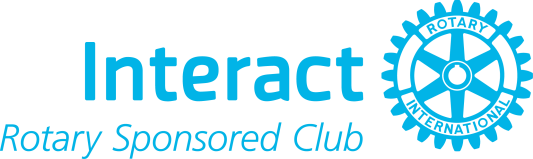 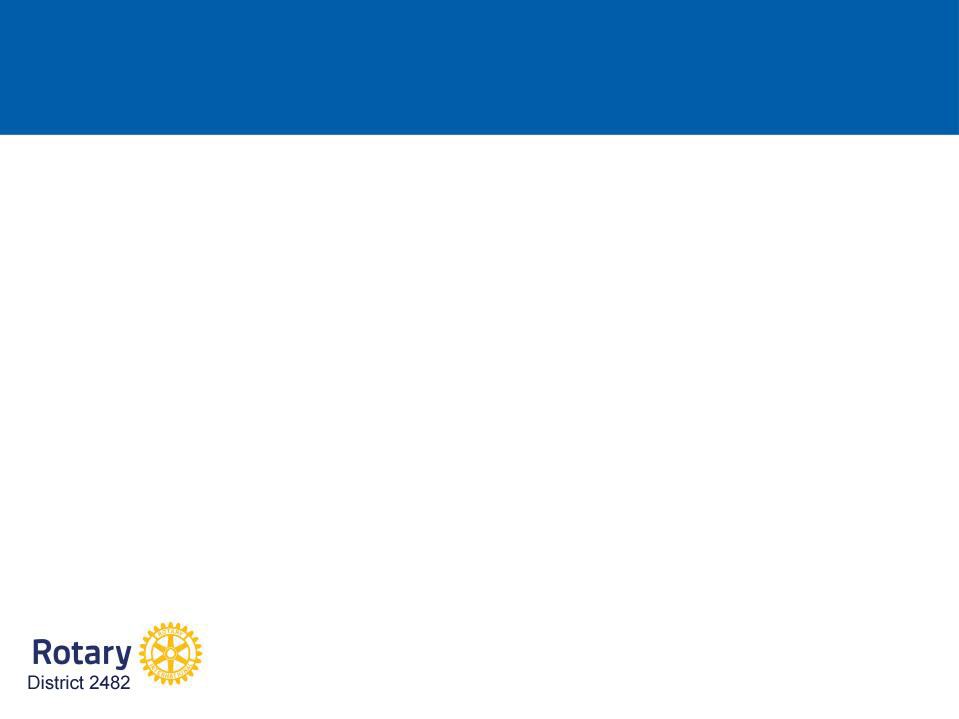 [ИМЕ НА ПРОЕКТА]
Благодаря Ви за това, че присъствахте на ...... !
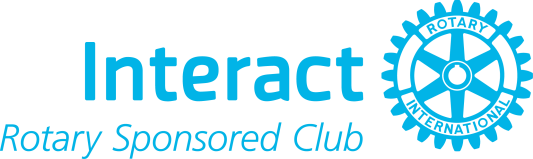 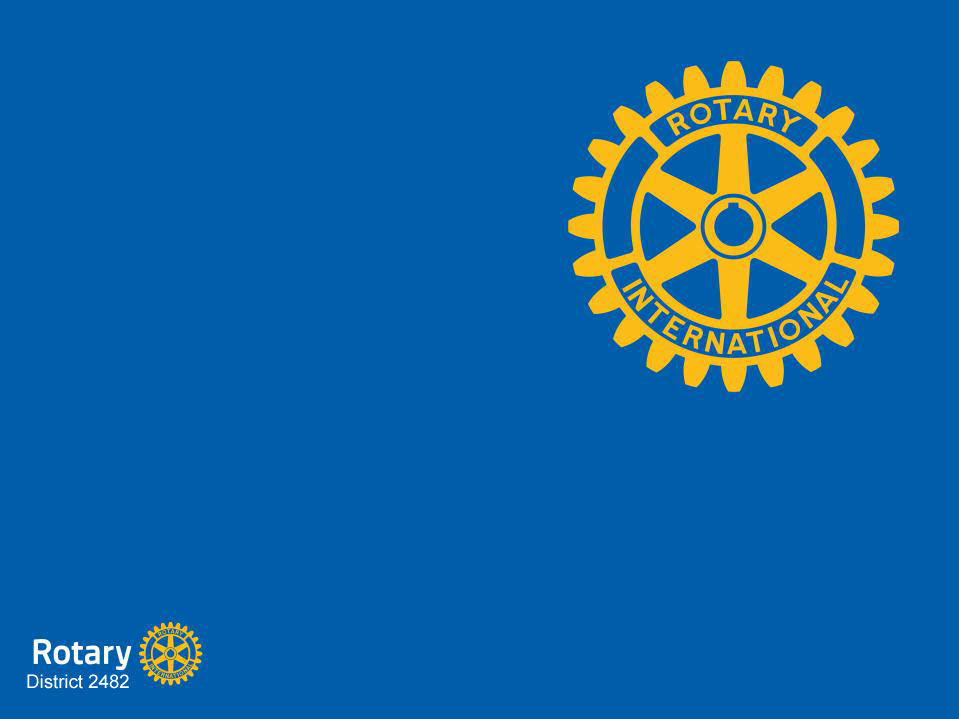 [ИМЕ НА ПРОЕКТА]
[ ИМЕ НА ИНТЕРАКТ КЛУБА ОСЪЩЕСТВИЛ ПРОЕКТА]

[ ИМЕ НА РОТАРИ КЛУБА СПОНСОР]

[ Име на представящият проекта]
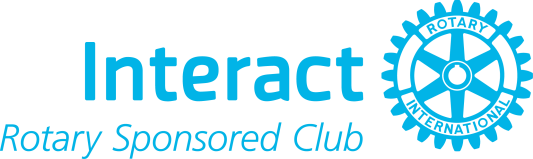